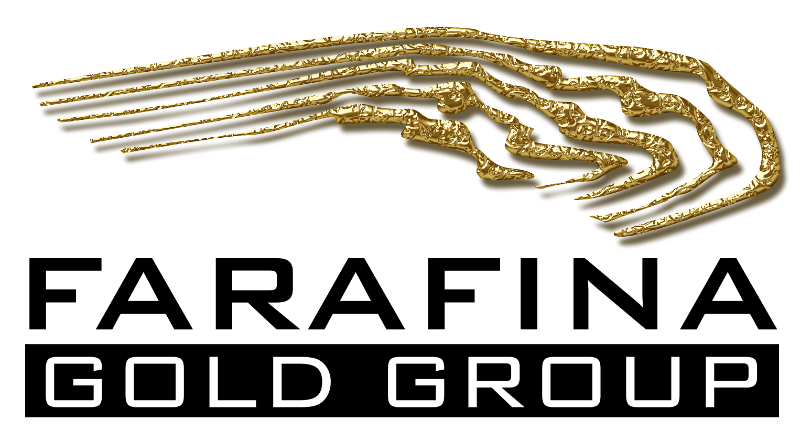 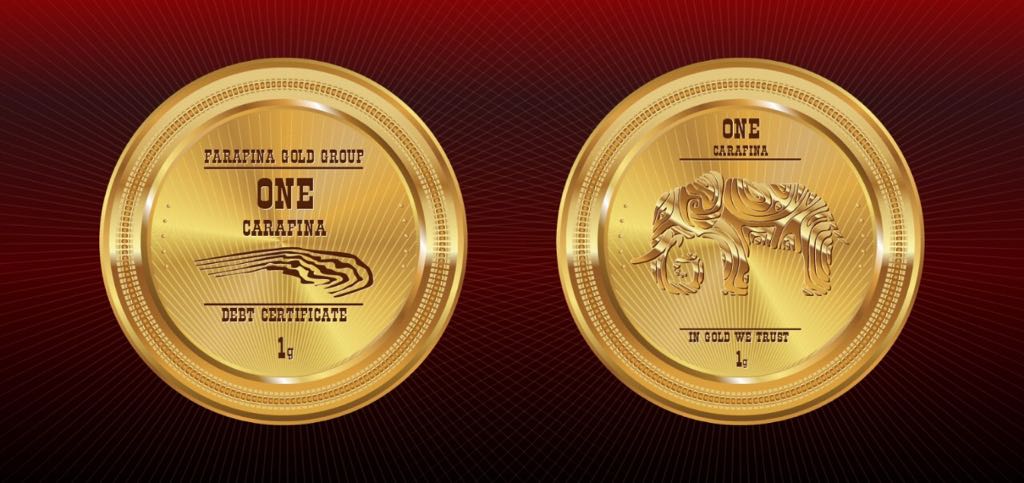 CORPORATE SUMMARY
October 15, 2019
Disclaimer
This presentation may contain “forward-looking information” within the broad meaning of your country’s  securities legislation, which are based on the opinions and estimates of management and are subject to a variety of risks and uncertainties and other factors that could cause actual events or results to differ materially from those projected in the forward-looking information. Such risks and uncertainties include, but are not limited to, risks associated with the mining industry, the risk of commodity price and foreign exchange rate fluctuations, the ability of Farafina Gold Group (“FGG”) to fund capital and operating expenses necessary to achieve the business objectives of FGG, as well as political risks. Due to the risks, uncertainties and assumptions inherent in forward-looking information, prospective investors in securities of FGG should not place undue reliance on this forward-looking information.
2
Farafina Gold Group owns five exploration and mining licenses in the Republic of GuineaConsolidated recoverable resources are estimated at 2 million ounces of gold
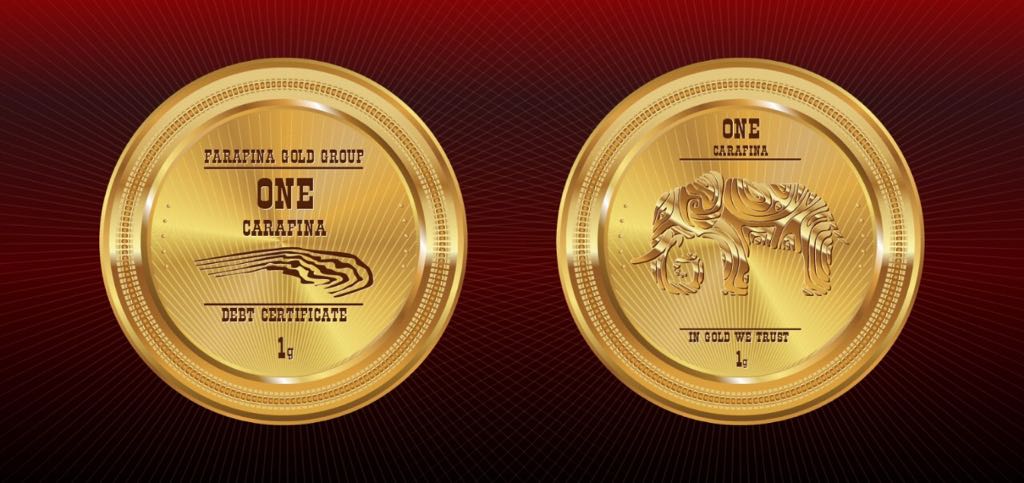 3
With the dedicated efforts of our multinational team and a sophisticated approach to exploration, Farafina Gold Group has already captured 
first-mover advantage in several gold-rich properties in the Republic of Guinea.

Ilya Karas, Chairman
4
Farafina Gold Group highlights
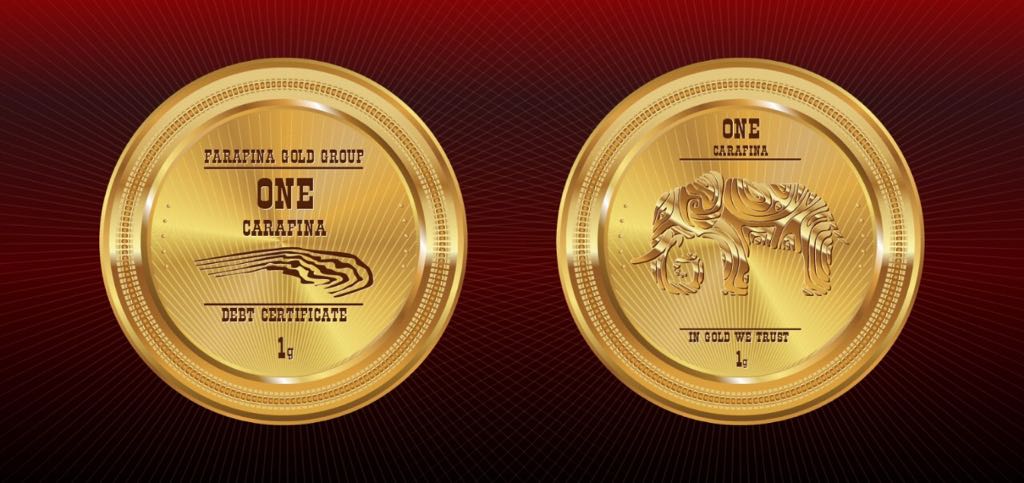 Mineral reserves conservatively valued at $90 million (at $300 / oz gold) as at June 30, 2019
Management objective is to certify indicated reserves of no less than 2 million oz. (50 tons) by 2022
Consolidated assets projected to reach $1.2 - $1.5 bln within the same timeframe
5
Mineral resources
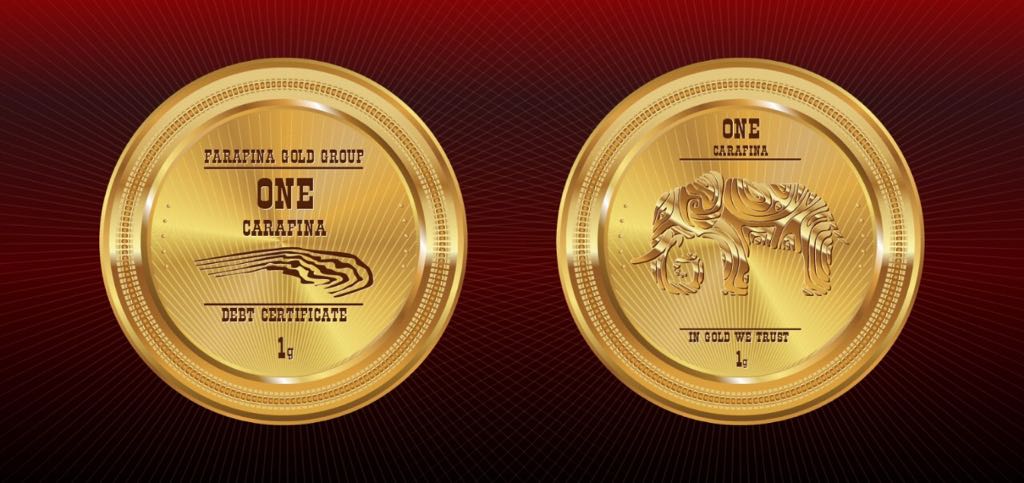 Current
As of June 30, 2019, the Group mineral reserves are valued at 2 tons ($90 mm, €77 mm) 
Approximately 4% of exploitable gold resources
Approximately 1.5-2% of total mineral reserves
Projected
6
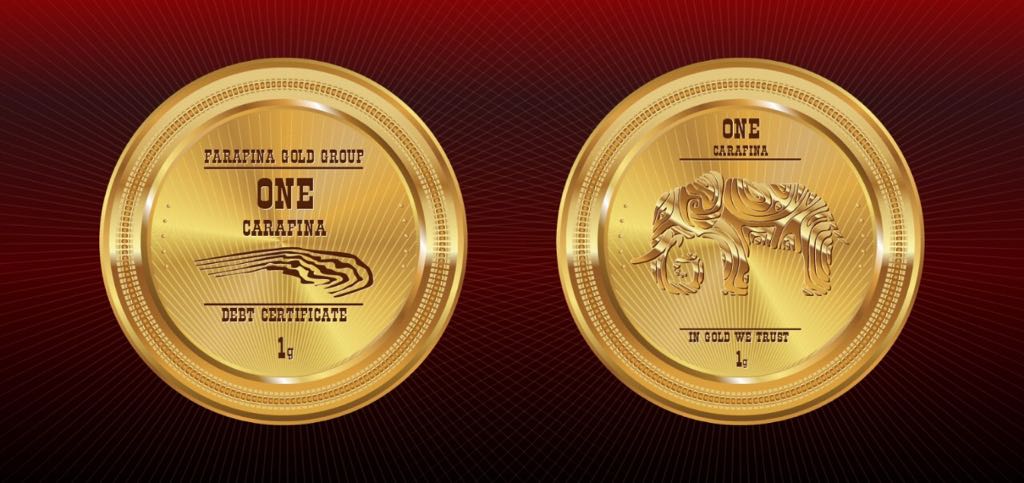 Group companies and licenses
* Semi-industrial mining license
7
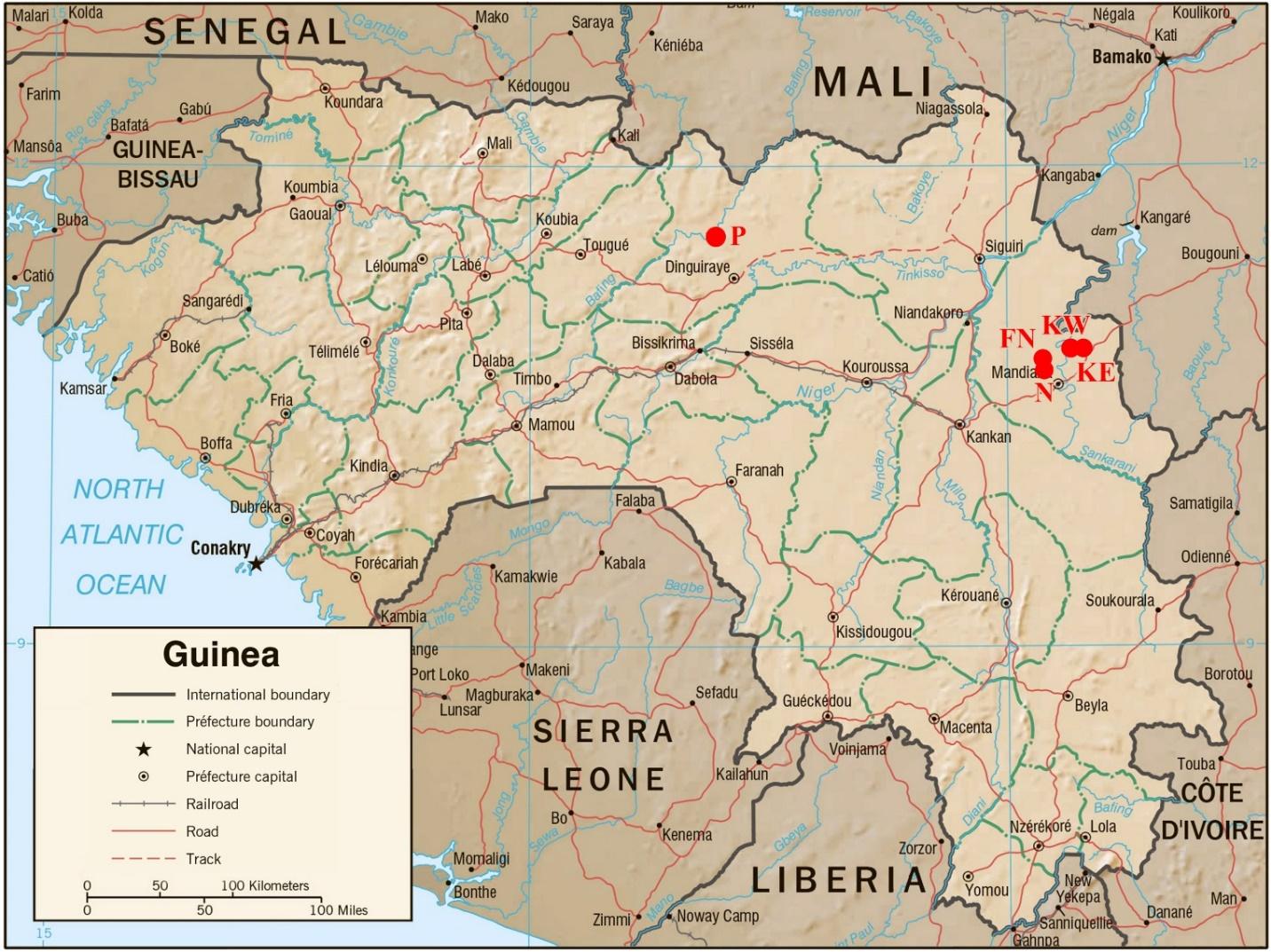 8
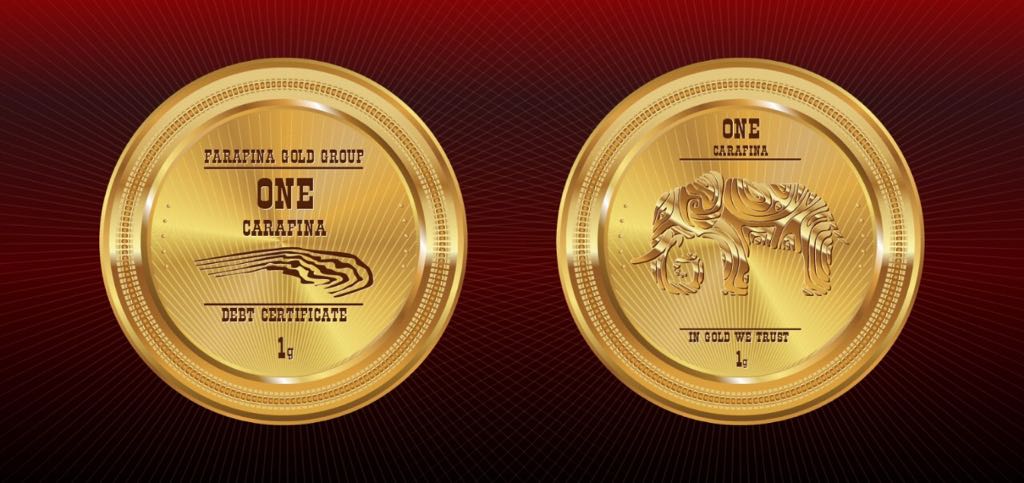 Brief history of Farafina
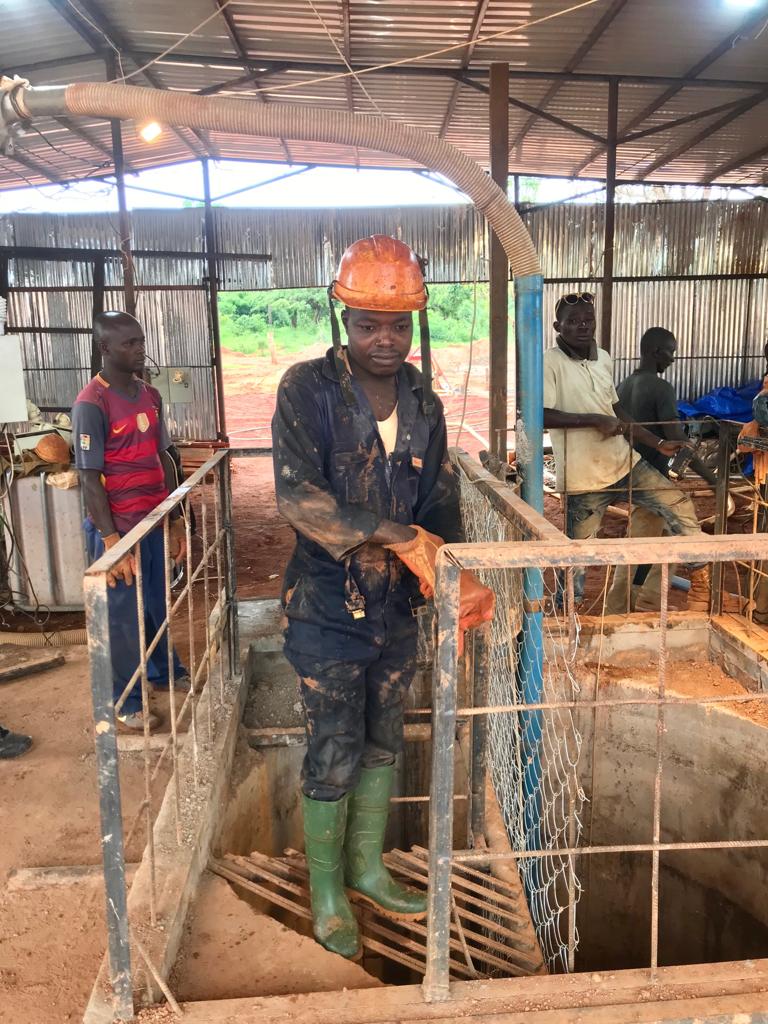 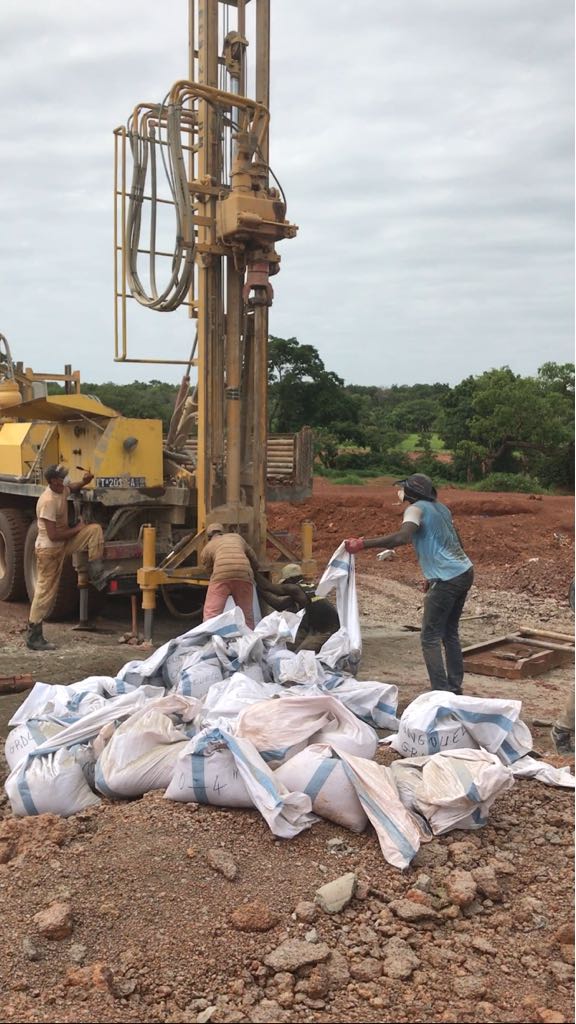 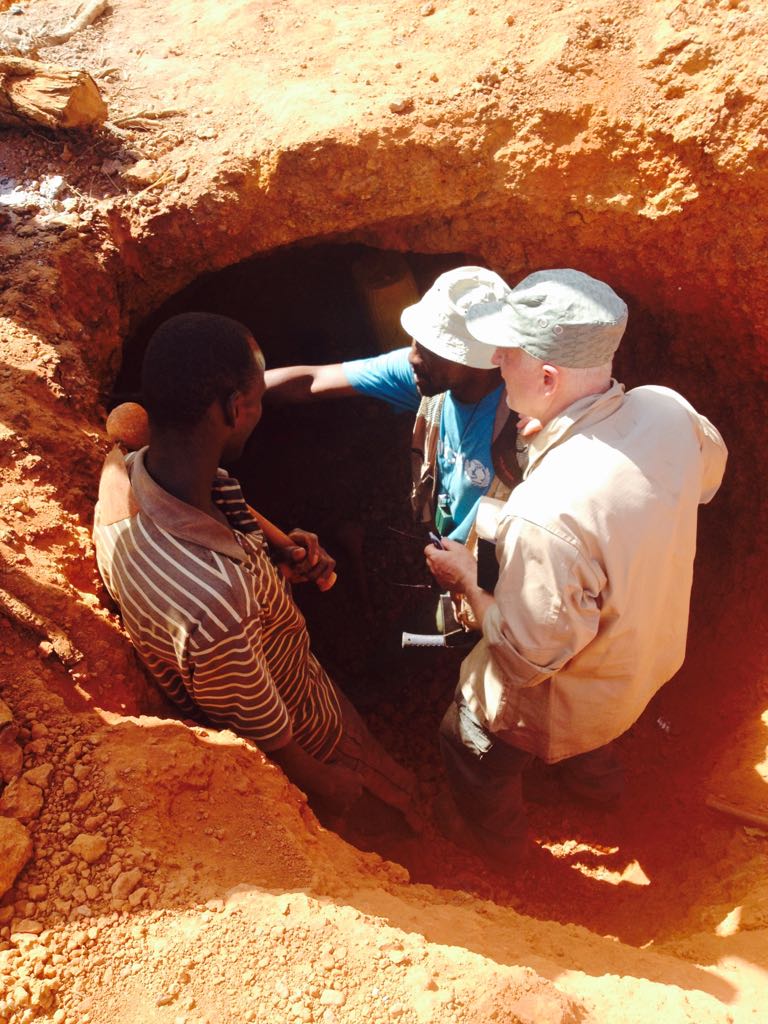 9
Farafina is actively integrating high technologies with deep local knowledge
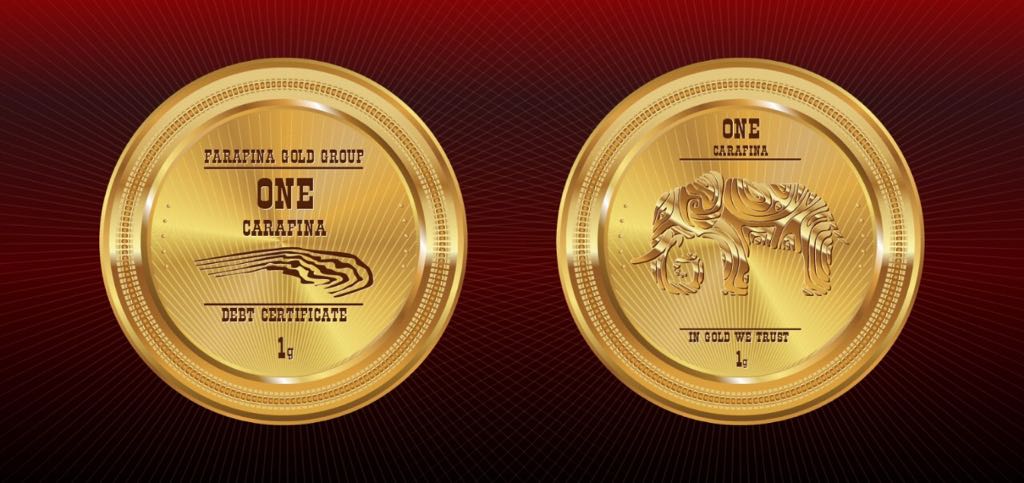 10
Sustainable competitive advantage
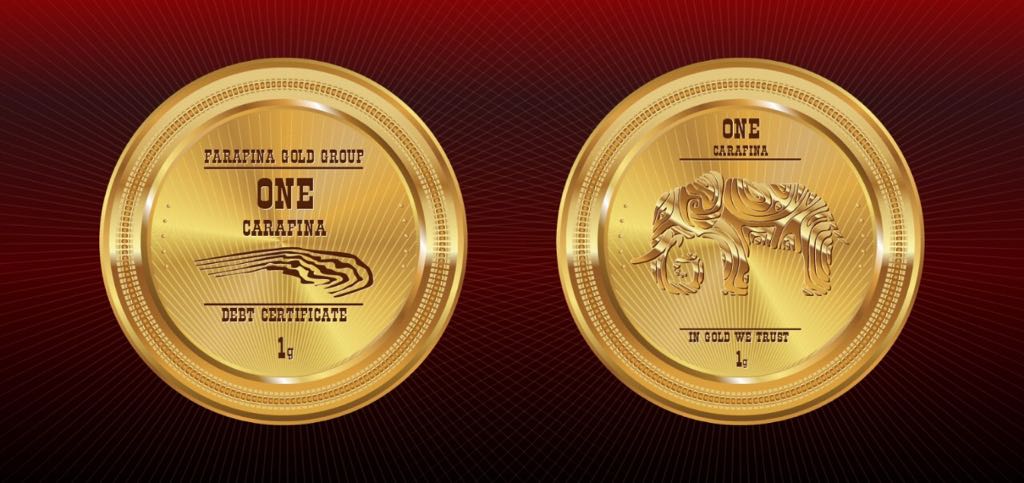 Low entry costs
FGG is the first company in Guinea to leverage aerial mapping with Micromine modeling, surveying hundreds of kilometers and drastically reducing exploration costs
Operating leverage
Based on a blend of local expertise and cutting-edge technology: high-speed satellite Internet, remote-control management, physical analysis, aerial topography, image recognition software for mapping, laboratory complex for analysis of ore, 3D expert software 3D modeling software for open-pit construction and sub-surface shafts, interfacing with gold body dynamic models, etc.
Gold standard
As gold carries a negative discount rate, our future cash flows will be denominated in gold-linked units and not discounted. This practice will allow management and investors to better estimate the free cash flows derived from gold production and sales over the lifespan of the project.
11
Local XRF and SGS analysis
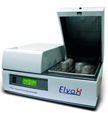 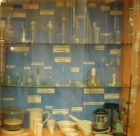 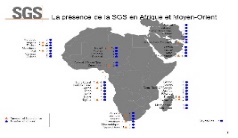 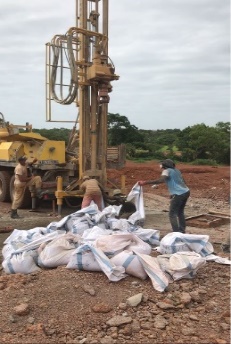 Farafina Exploration Model
Exploration
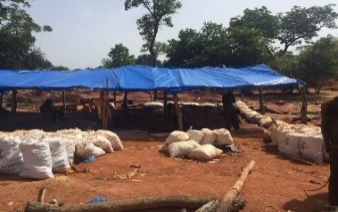 Online ore body modelling
 (Micromine software)
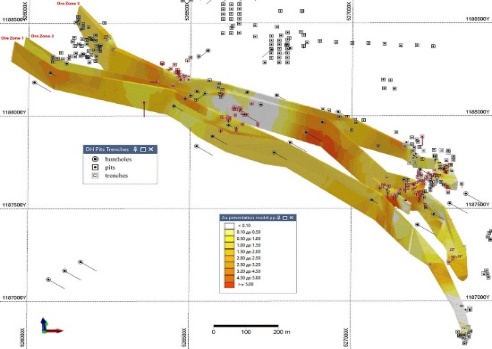 Sample preparation (Retch GMBH)
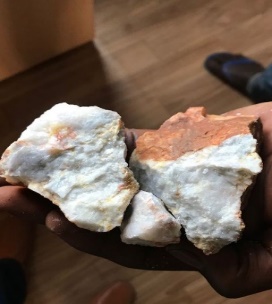 12
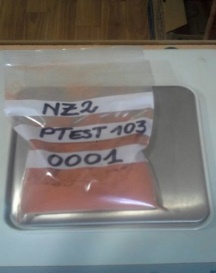 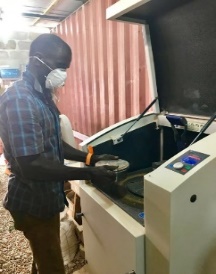 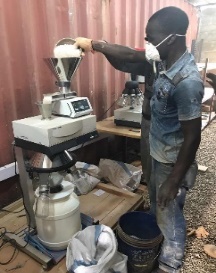 Geology
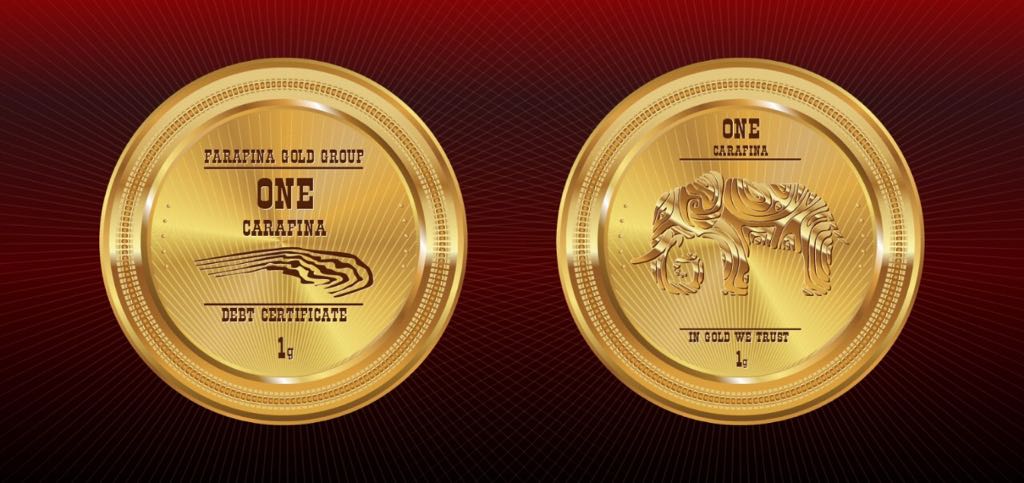 Location
The deposits are located within the West African craton, within  the auriferous Siguiri basin of Birimian metasediments which contain gold mineralization. 
Gold mineralization of the deposits is within quartz veins and vein zones of mineralization in meta-sedimentary rocks and weathering crusts.
Map
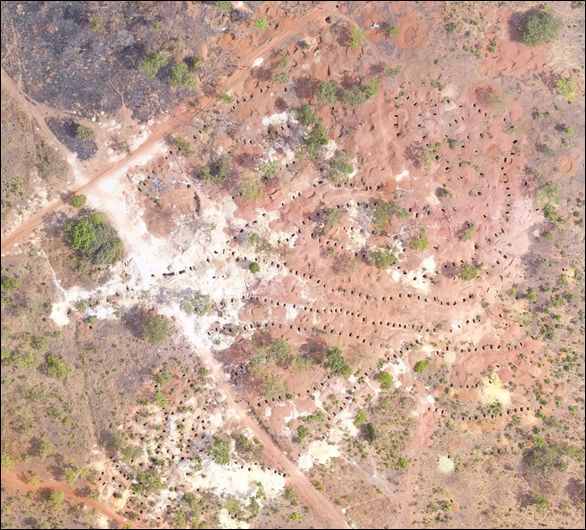 13
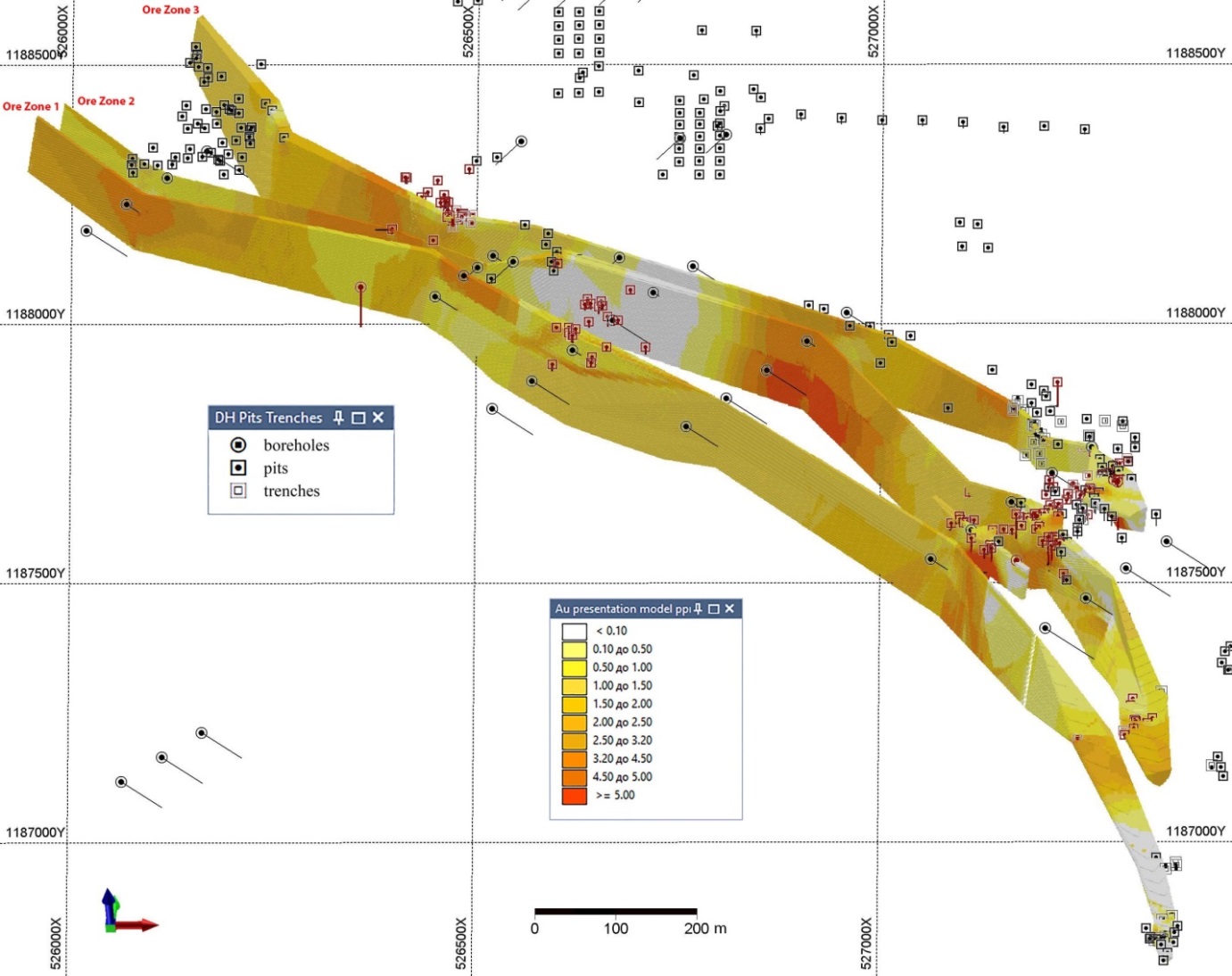 Mineral resources Nzima (3-D visualization)
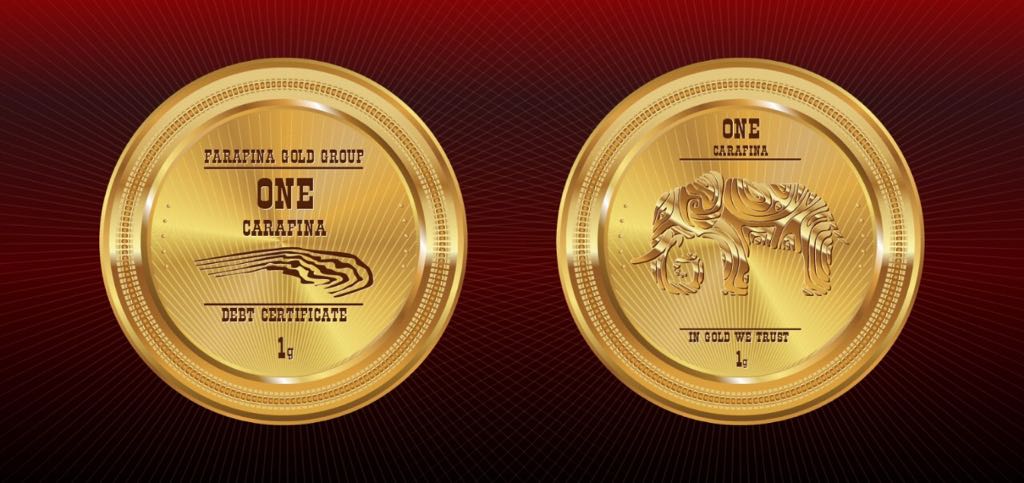 14
Farafinaestimated gold resources
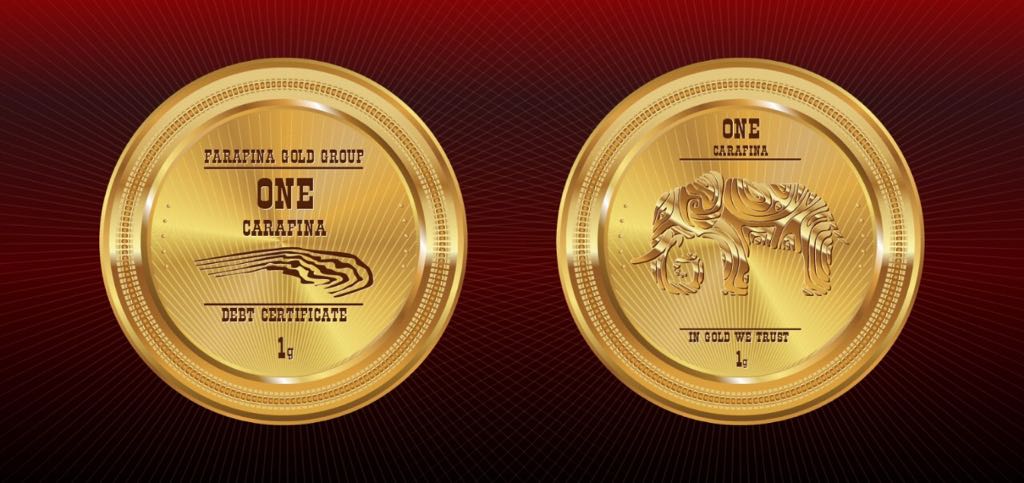 and reserves
15
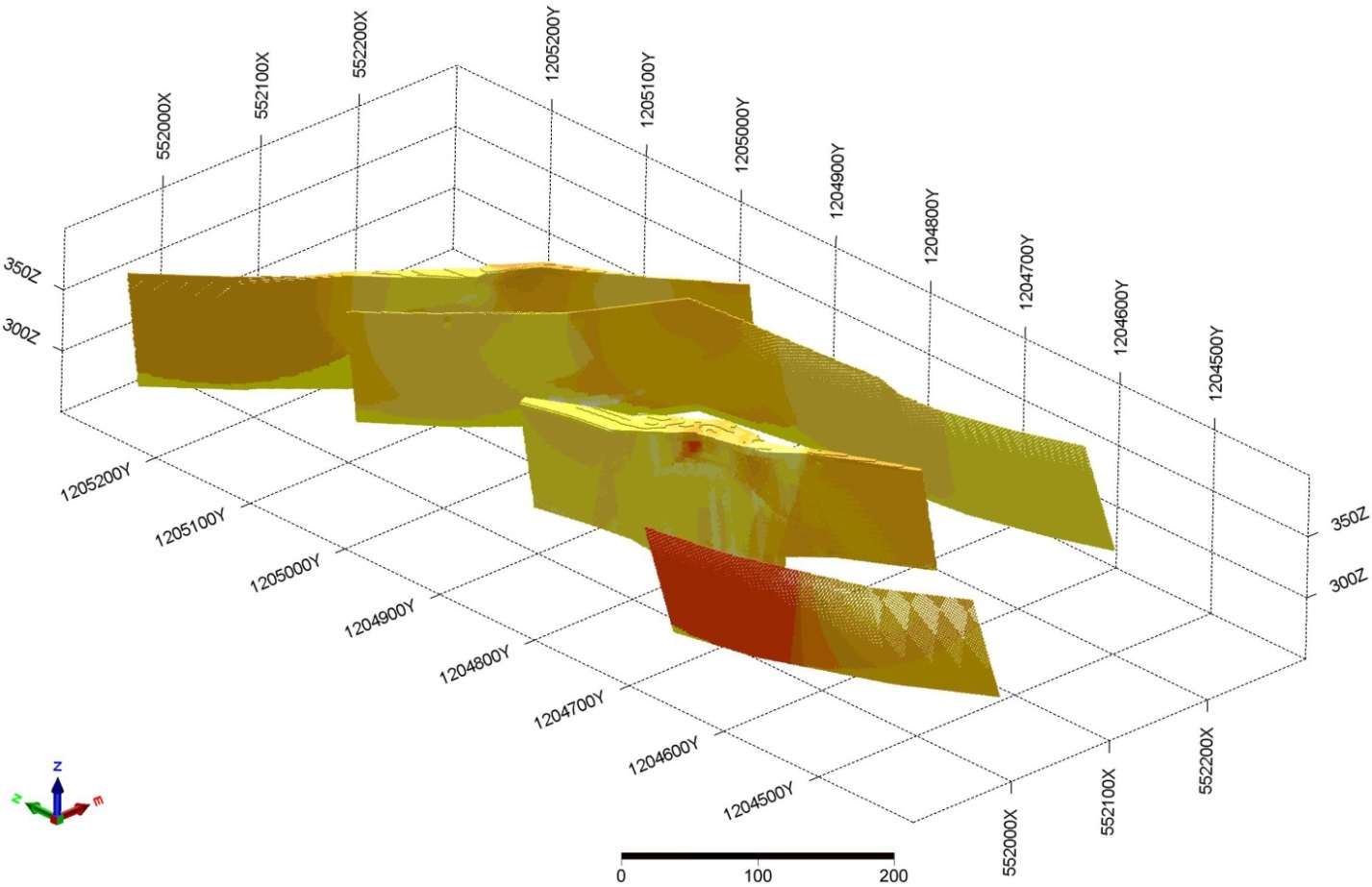 Mineral resources Wodokodoni (3-D visualization)
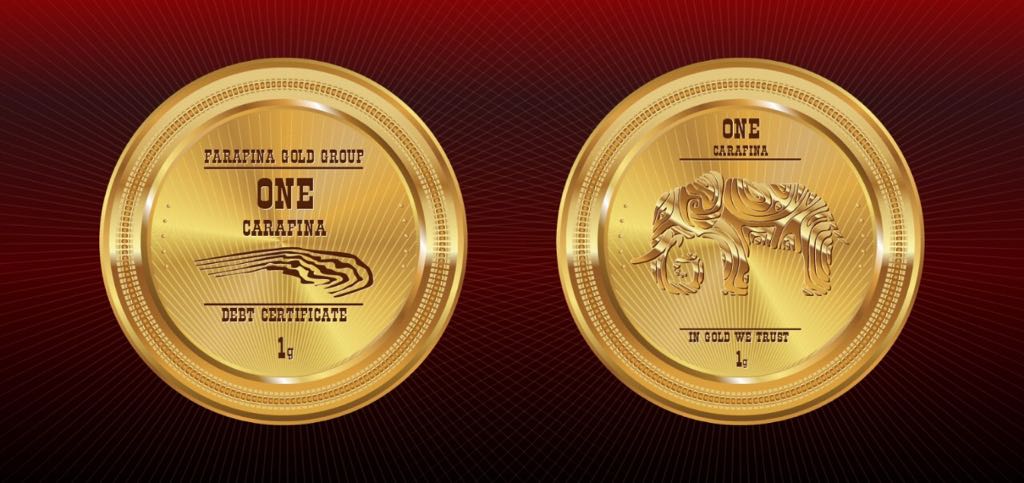 16
FGG represents one of the most dynamic investmentopportunities in Western Africa
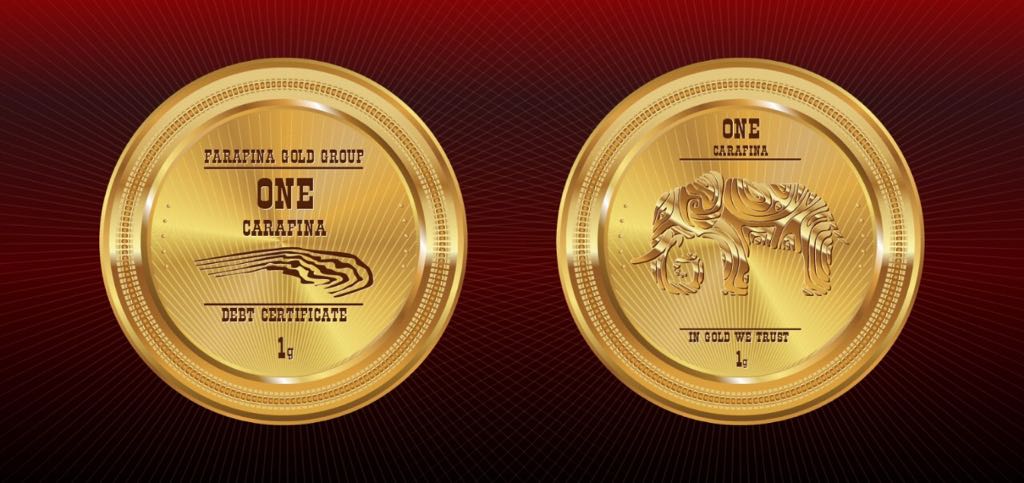 17
Farafina Gold Group is a rare investment opportunity
Management is seeking to raise up to $10 million in debt and/or equity financing to develop its two flagship properties
ROE may exceed 300% within several years
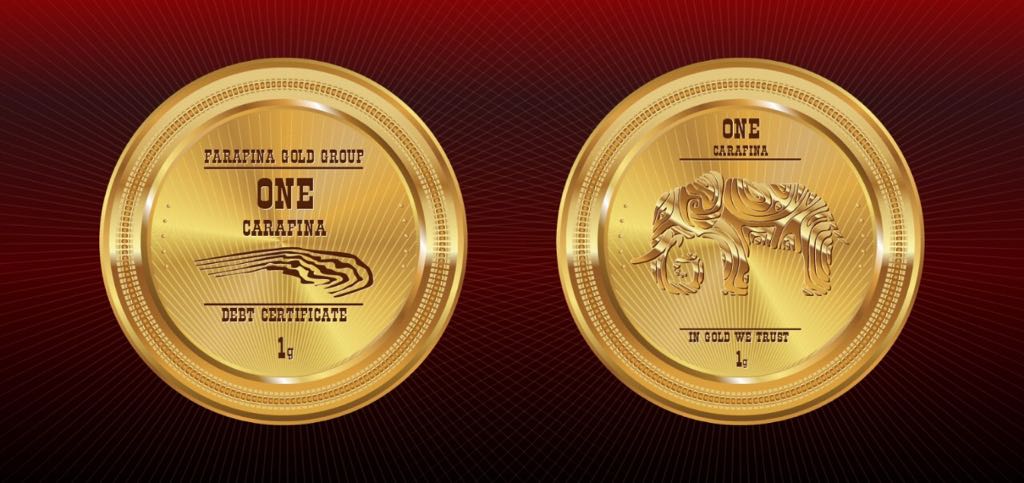 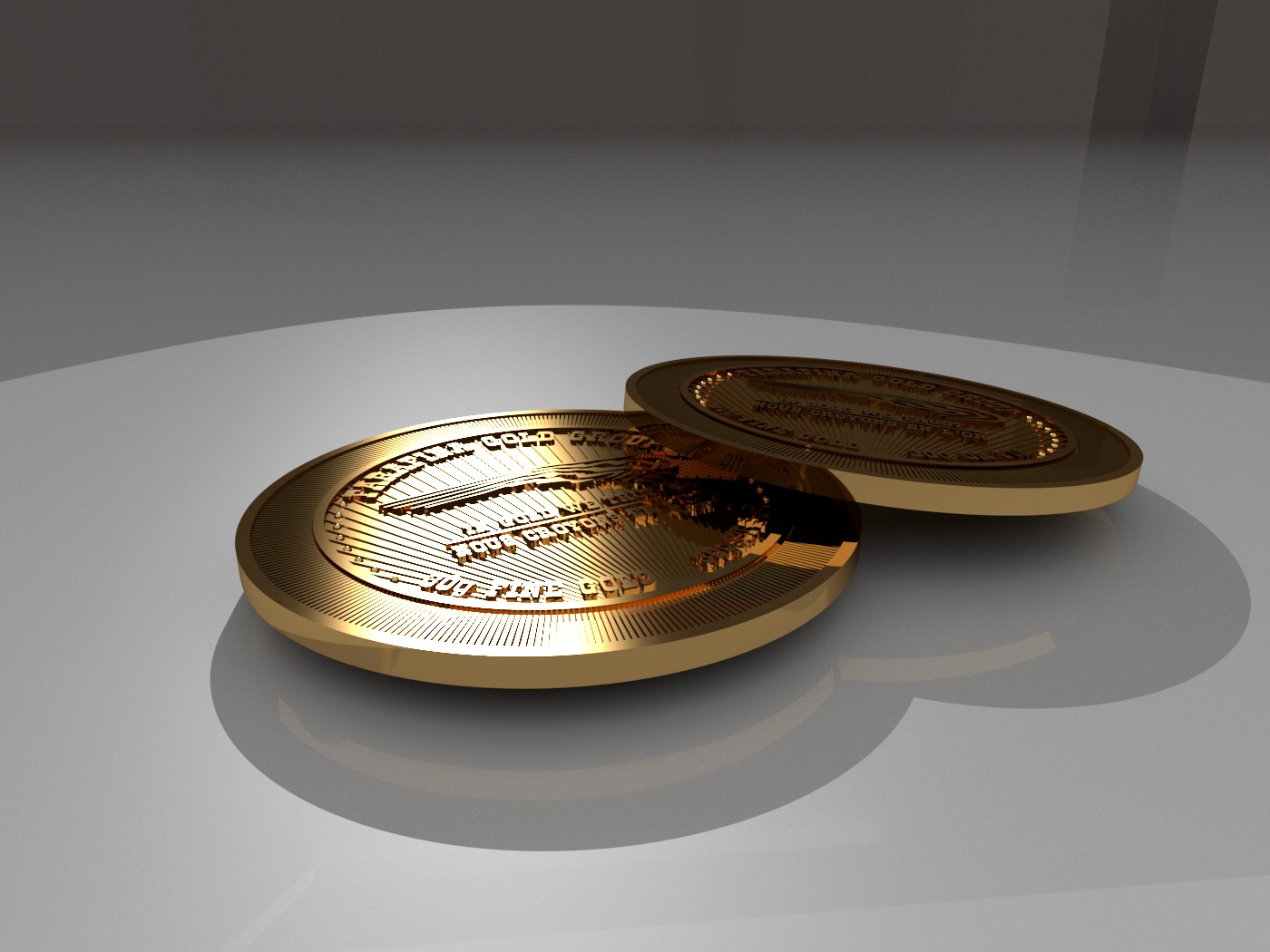 18
Return on investmentmodel
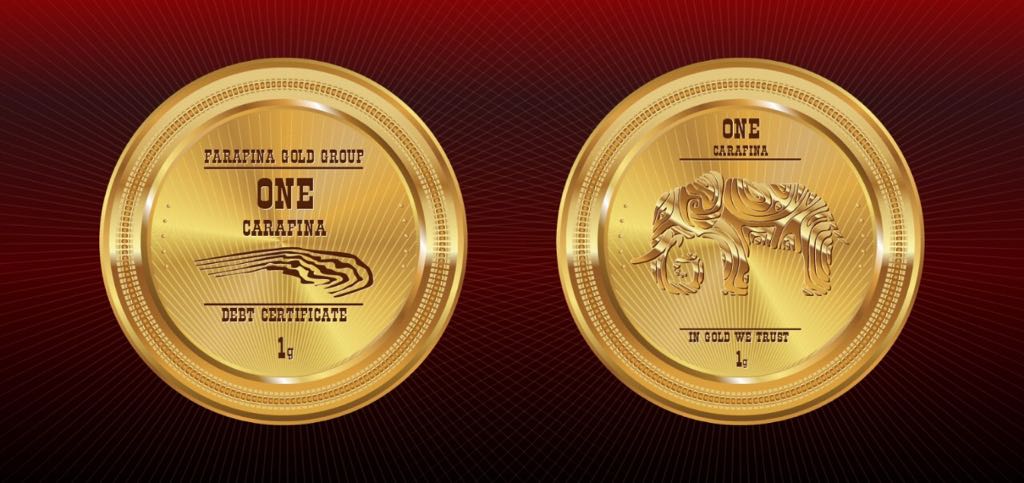 19
Projected equity value Farafina Gold Group
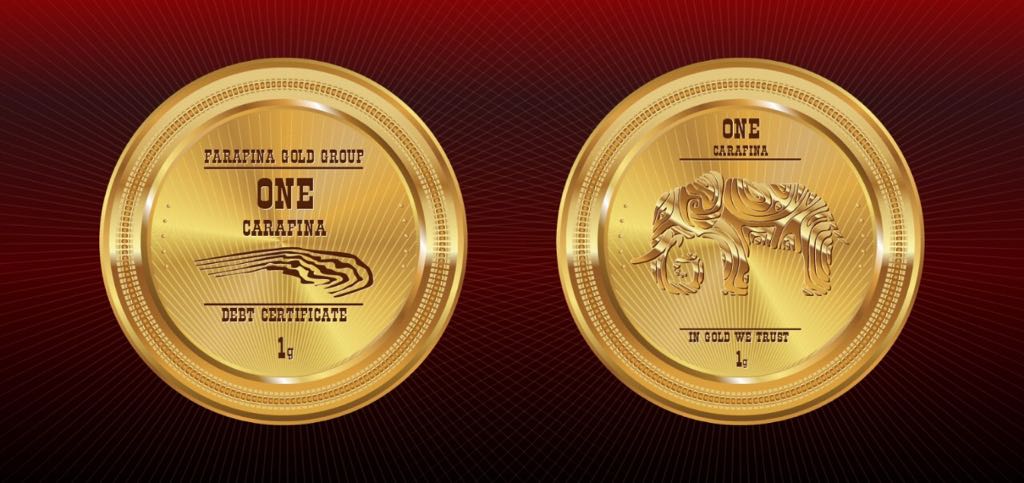 20
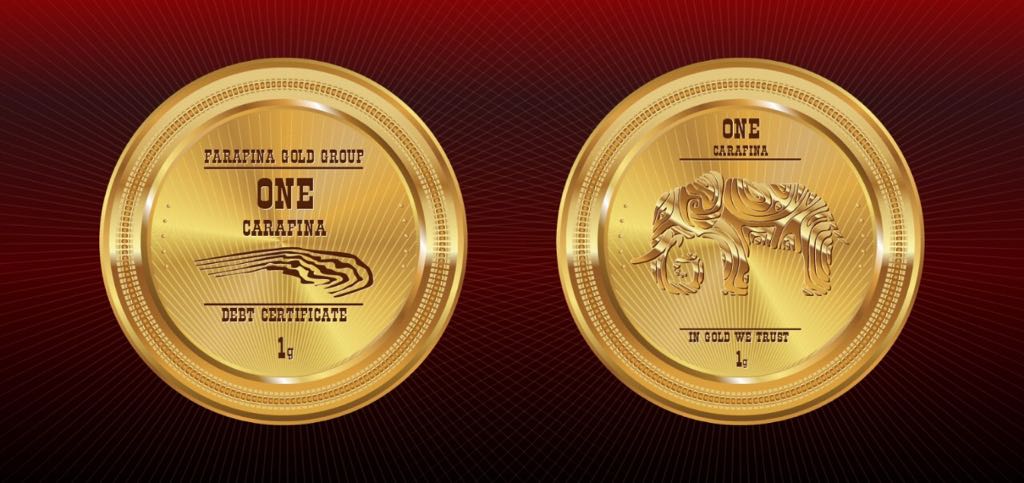 Implementation timeline
21
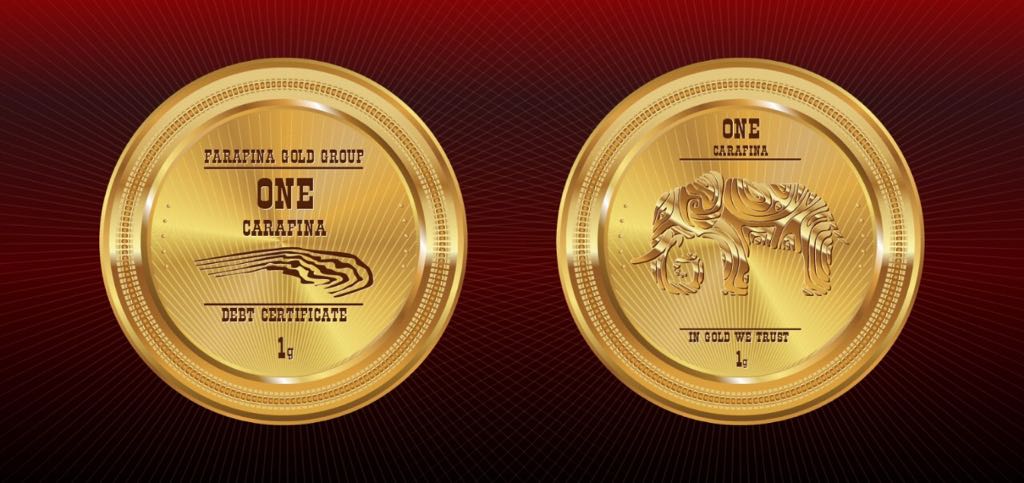 2019 – start of shaft production
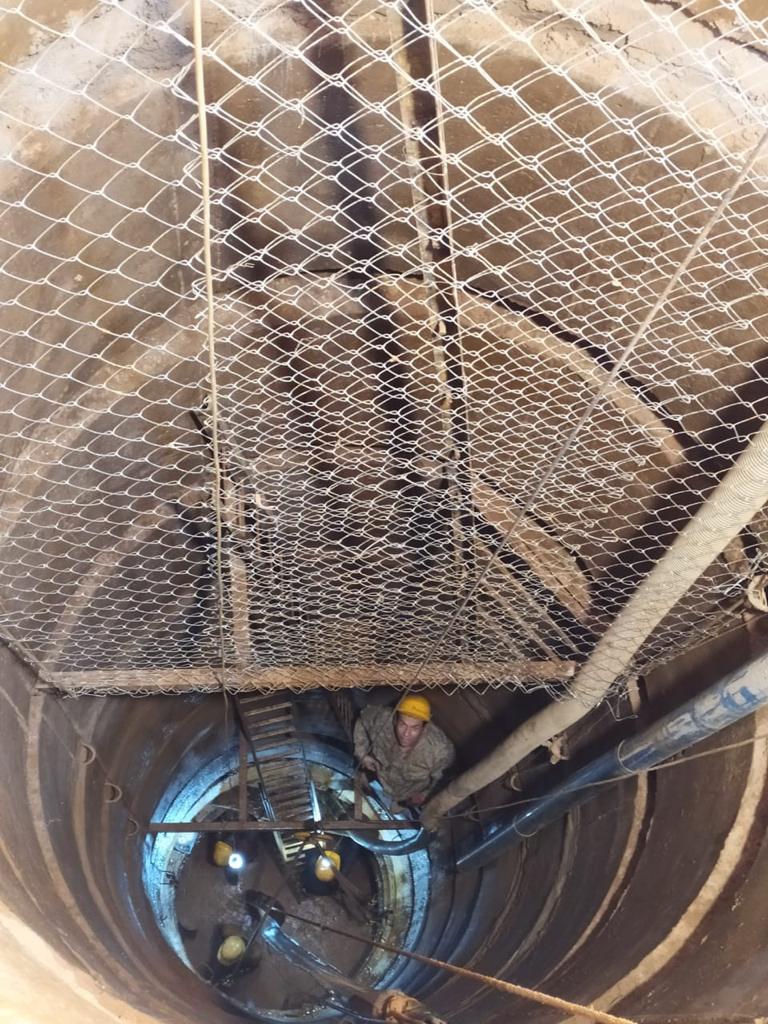 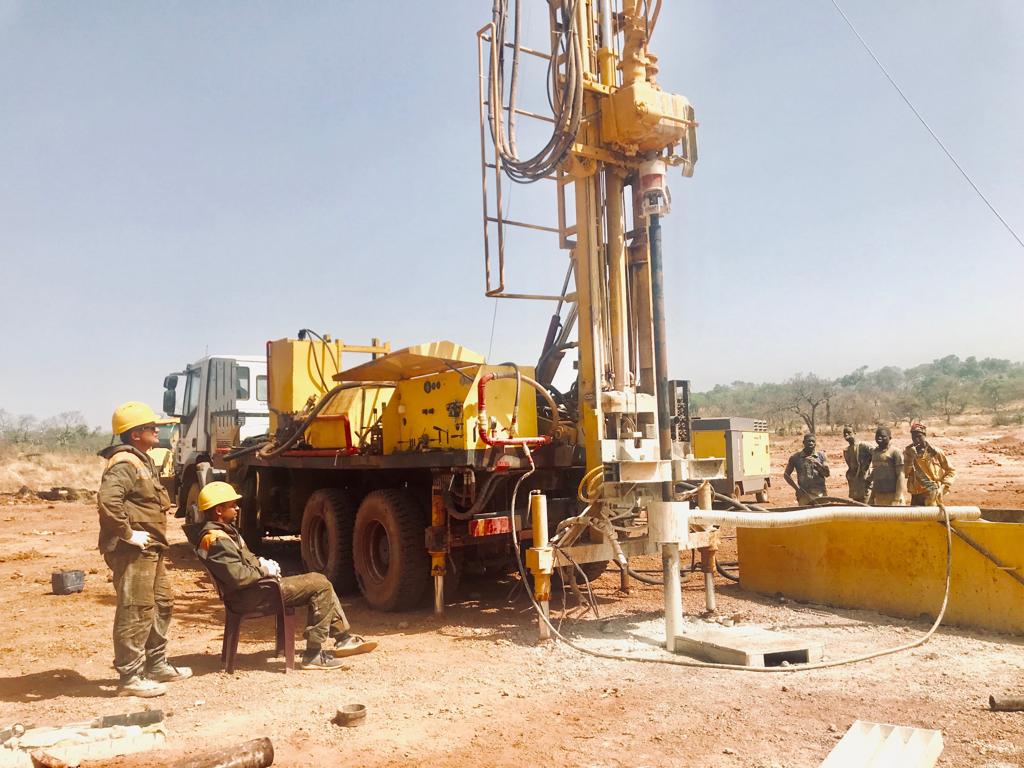 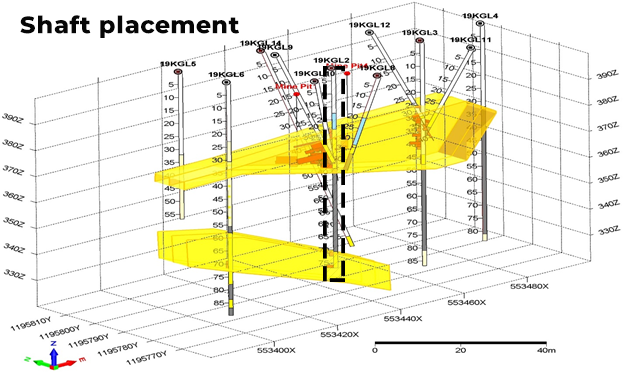 =
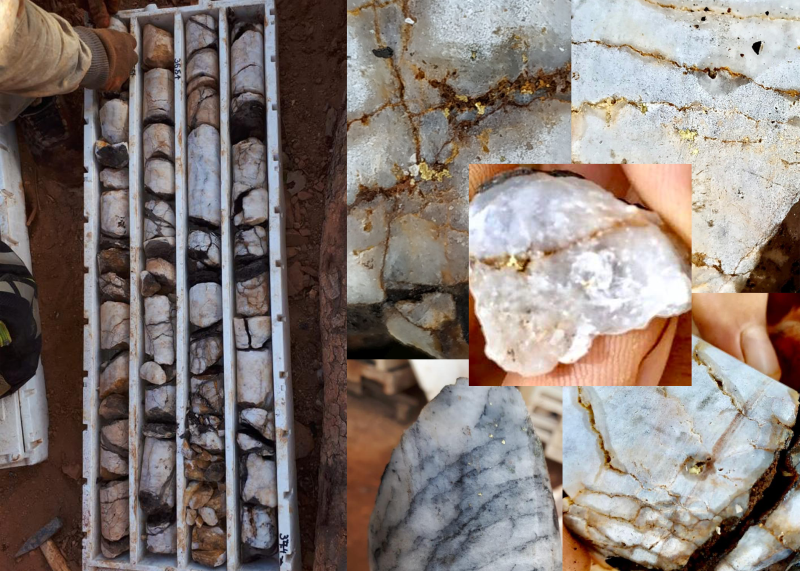 22
Our team is our most valuable asset
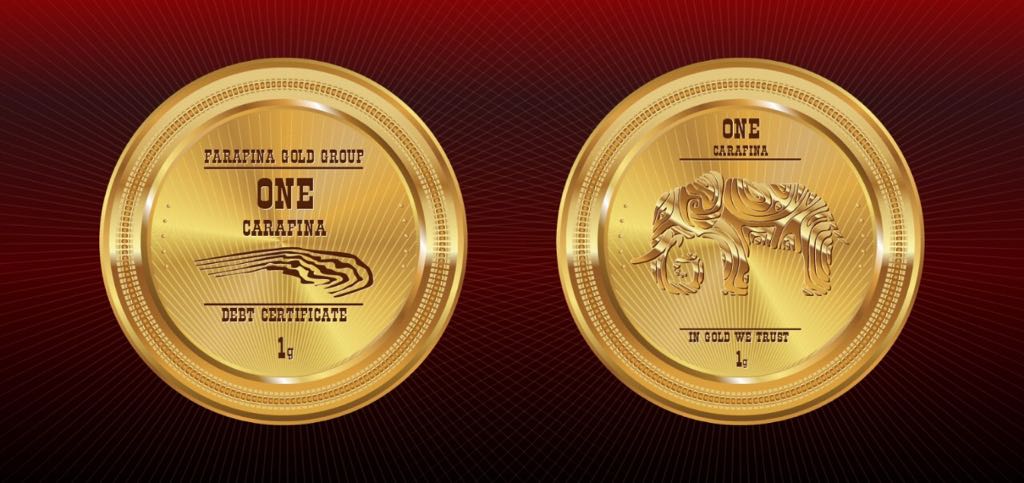 23
Building a community together
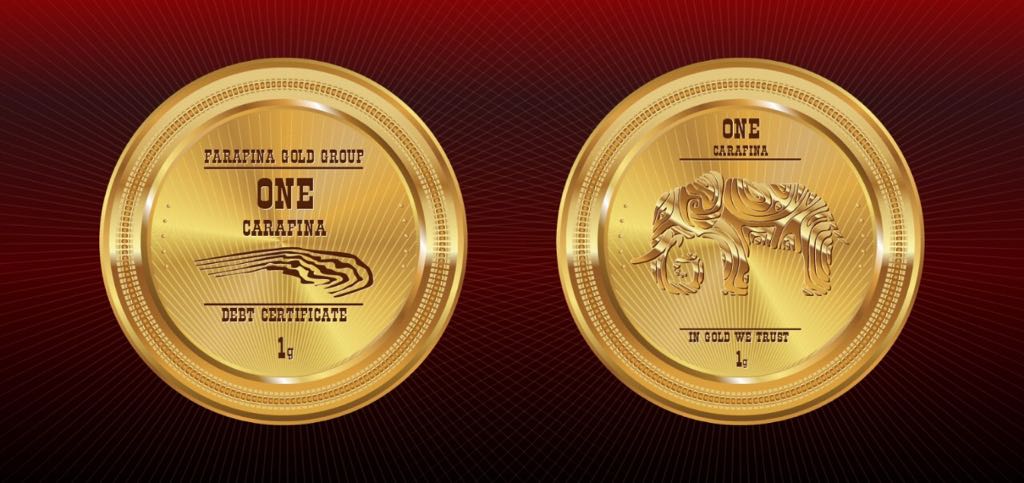 24
Extraction of gold from ore
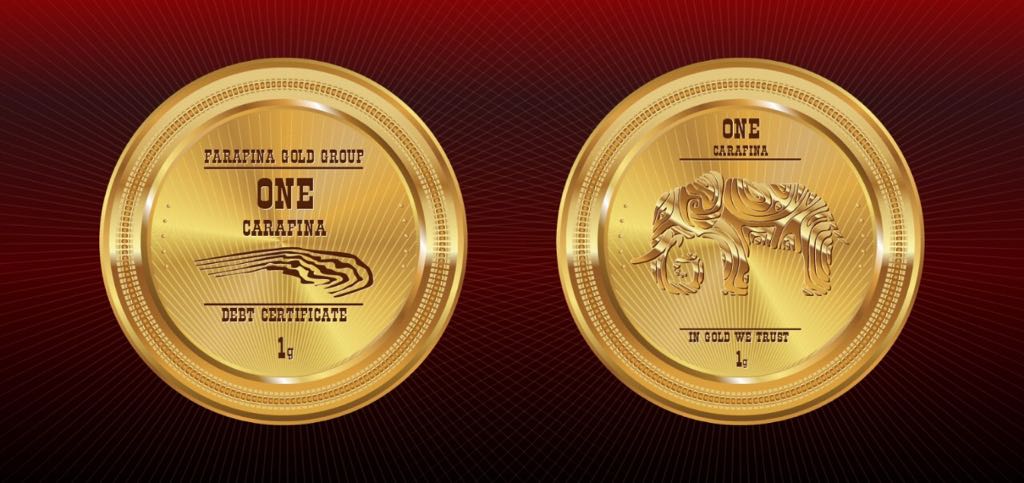 25
Descending into the first underground shaft in Guinea
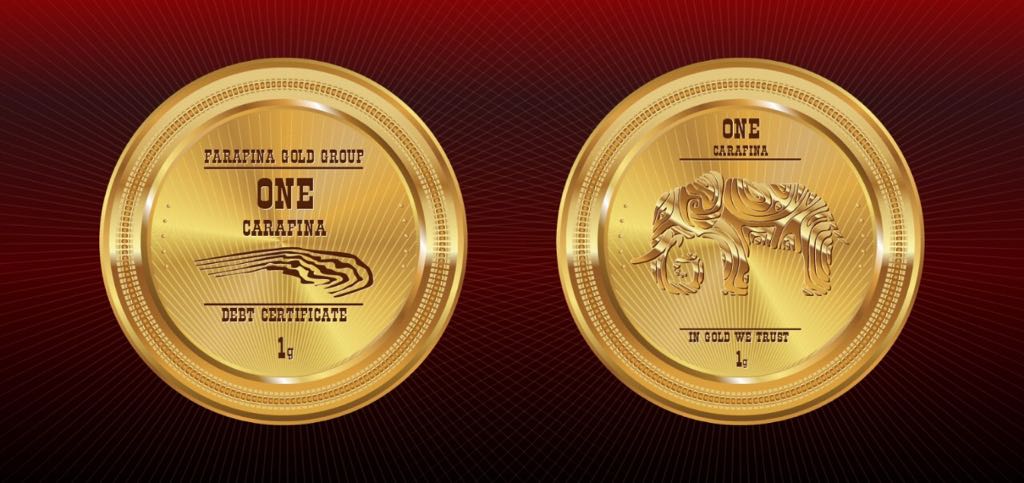 26
Real-time modeling
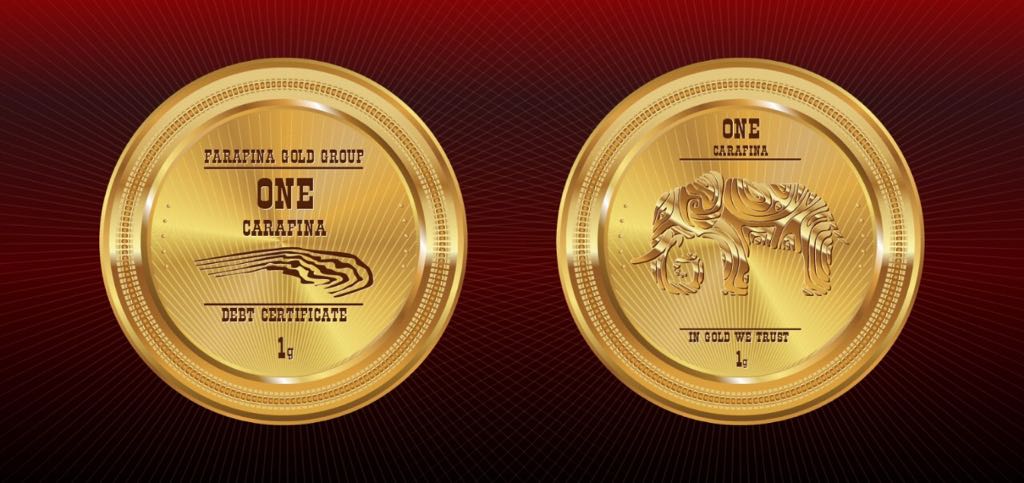 27
Welcome to Farafina Village
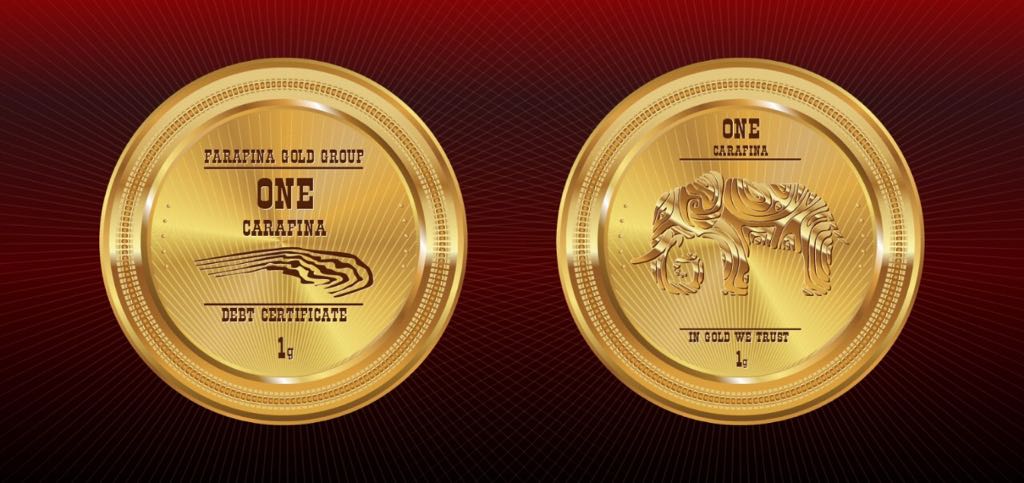 28
THANK YOU FOR YOUR ATTENTION!info@farafina.bizwww.farafina.biz
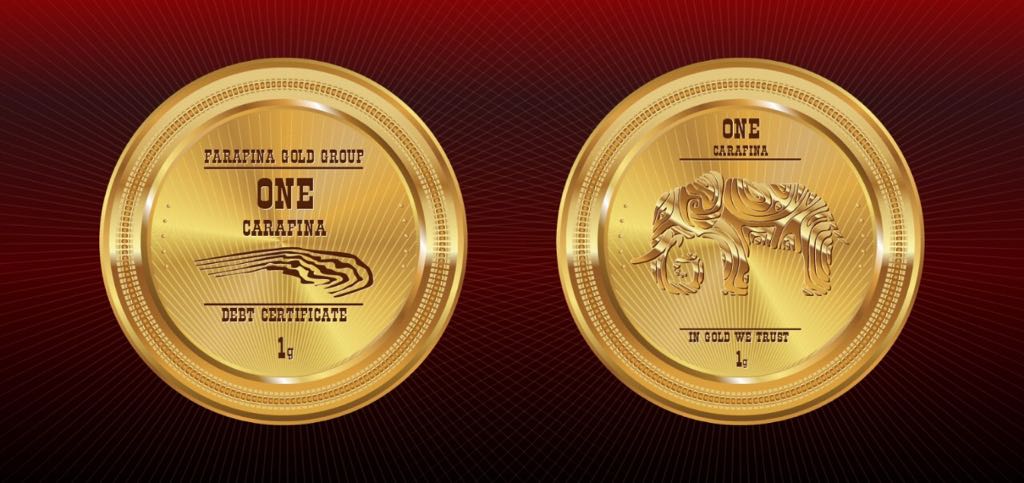 29